Building Effective Leadership Teams: A Practitioner’s Look
Leadership Teams
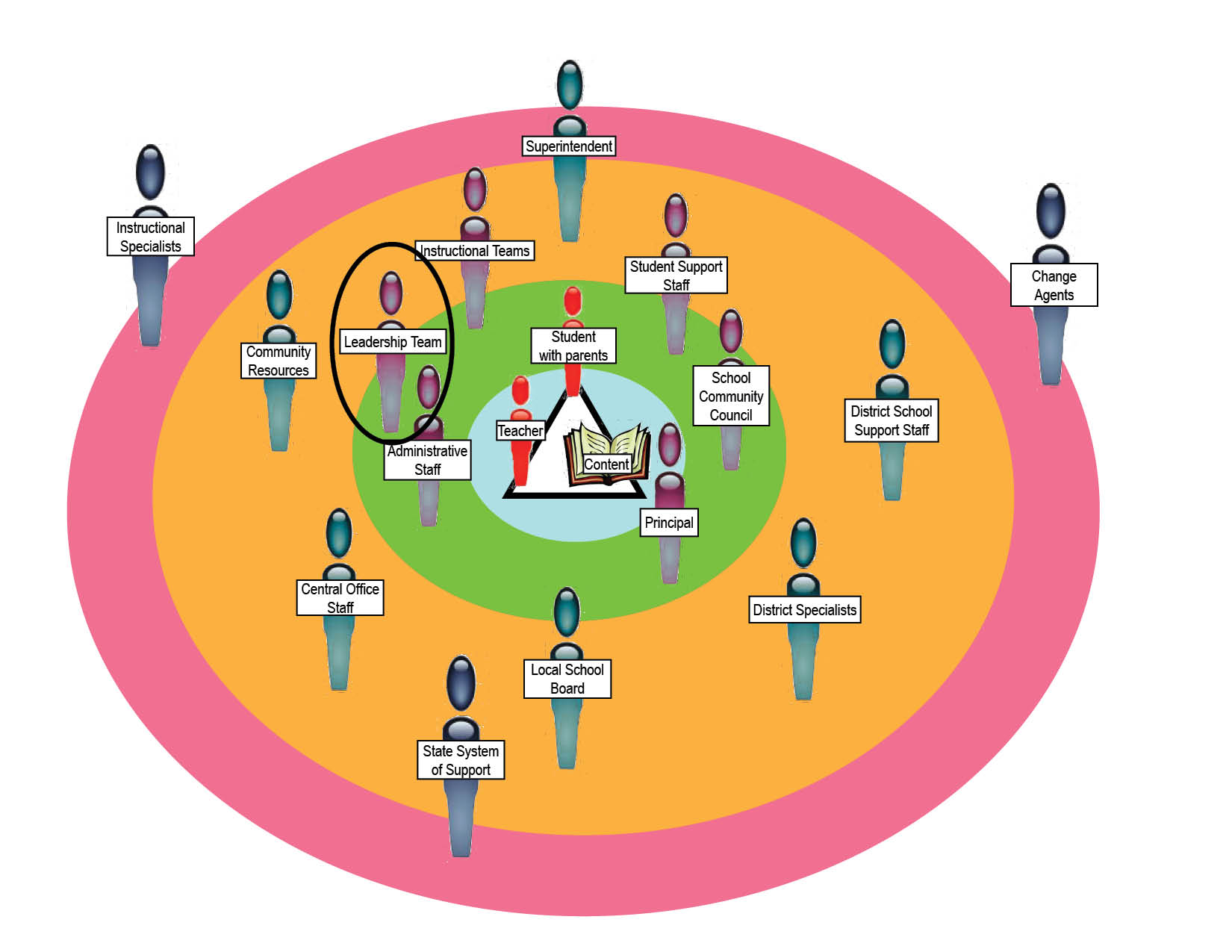 The Essential Supports for School Improvement ; Consortium on Chicago School Research, 2006: http://ccsr.uchicago.edu
Leadership Team (LT)
What is the Leadership Team?
Goal Setting
The principal and leadership team collaborate to establish and communicate instructional goals for school success.

The principal leads the school community in creating and revising a vision for the school that is informed by the community context.

The leadership team sets high expectations for teaching, learning, and leading and fosters an environment where staff are free to take risks.

The principal and leadership team are knowledgeable about instructional best practices and research; they expect and support high-quality instruction in every classroom
Resource Management
The leadership team allocates and manages resources to support the school’s instructional program.

The leadership team effectively allocates and manages the school’s resources – people, time, funds, and materials – to address school priorities and students’ needs.

The school community evaluates and plans school programs and policies based on their contribution toward reaching school goals.

Teachers use other staff, classroom volunteers, and family resources at home to maximize the amount of individualized instruction students receive.
Shared Leadership
School staff share leadership responsibilities and participate in decision making that advances the school’s mission. 

The leadership team empowers staff and holds them accountable for results, developing a plan for leadership succession.
 
Teachers and students assume leadership roles outside of the classroom, actively participate in the school improvement process, and take ownership of resulting setbacks and successes.

The leadership team reflects the varied perspectives in the school; the principal taps into staff members’ interests and areas of expertise to strengthen school programs.
Change Agent Role: a skilled community coordinator is the key to developing an effective community of practice, * (Wenger, McDermott & Snyder, 2003)
School Leadership
The School-Level Strategy
Setting Expectations for Achievement
First learning expectations   
Review available data
Make connection for establishing goal for improving student achievement
Establish curriculum benchmarks 
Discuss formative, interim and summative assessment strategies
Providing Research-Based and Effective Instruction in Support of State and District Standards
Use Program of Studies and Core Curriculum Map

Grade-level team discussion/selection of research-based intervention programs in reading and math (to best support lower achieving students)

Discussion/selection of research-based programs to best support higher achieving students
Supporting Instruction in the Classroom
Attend weekly collaborative team meetings 
Analyze student work and student data
Develop an intervention program using research-based materials
Fund professional development for embedded PD within the building
Allocate funding for specific instructional goals
Schedule daily common planning times
Supervision and Monitoring of Instruction
Principal makes routine classroom visits to observe instruction and feedback

Teachers participate in peer observation and feedback

Teachers participate in collaborative teaching 
	and assessment

Principal routinely reviews lesson plans and provides feedback
Engaging Families and Community
Send academic achievement reports to parents regarding their child’s progress 
School sends home monthly publication to families and community
Classroom teacher send home weekly newsletter and/or reports
Develop online interactive webpage for information
Coordinate monthly activities to bring families and community into the building
Using Data for Planning and Accountability
Use multiple data sources to identify academic achievement gaps
Use Classroom Assessment System & Community Access Dashboard for Education (CASCADE) and other assessment tools to ascertain achievement levels, determine benchmarks, appropriate intervention, and redirect instructional strategies
The Next Level of LTWeekly Collaborative Team Meetings
Use of evidence on student performance has moved to:
Analysis of student learning patterns
Higher order questions abut why particular instructional practice are or are not working
Discussions about teaching and learning are grounded in evidence and analysis; rather than opinion and preconceptions
Shift accountability from the individual teacher to the teaching community
Turning Around Low-Performing Schools:Planning Template for Working With Schools
* Do What Works from the Department of Education
Activity
How would you use Leadership Teams with a strong principal?
How would you use Instructional Leadership with a strong principal?